Kutatóegyetemek a magyar tudományosság és a magyar felsőoktatás rendszerében
Az egyetemi kiválósági műhelyek helye és szerepe a magyar tudomány együttműködő rendszerében
Pálinkás József, az MTA elnöke
10. Bolyai Műhelykonferencia
2012. március 31.
Ideák és illúziók
egyetem = kutatóegyetem
(oktatás és kutatás elválaszthatatlan egységben)

„egyetem” inflálódása

egyetem = kutatóegyetem
Ideák és illúziók
kutatóegyetem: különböző kritériumok szerint rangsorolt kiemelkedő tudományos intézmények gyűjtőneve

 egyetem: felsőfokú oktatást végző intézmény, kutatási mellék-tevékenységgel
Mi tesz egy egyetemet kutatóegyetemmé?
Az intézményekhez köthető kiváló
kutatók			eredmények

	Értékelés:
	Egy-egy karon?	Egy-egy szakterületen?

differenciált értékelés
komplex kép
Hogyan tehető egy egyetem kutatóegyetemmé?
Hagyományokra épülő
hosszú és szerves fejlődéssel
tudatos intézményi építkezéssel
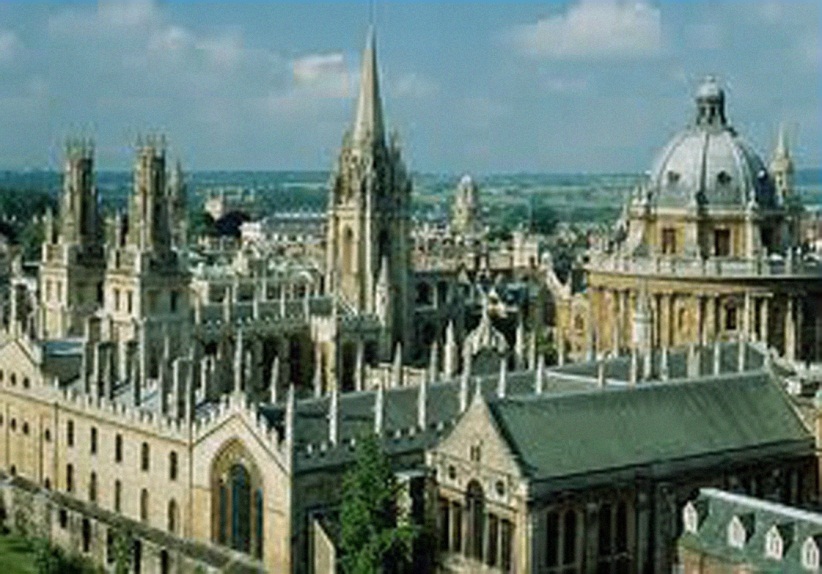 nem hatalmi szóval
Hogyan tehető egy egyetem kutatóegyetemmé?
Új példák a tudatos építkezésre:
					Szingapúr
					Kína
					Abu Dhabi


tudományos „sztárok” meghívása
extrém forrásallokáció
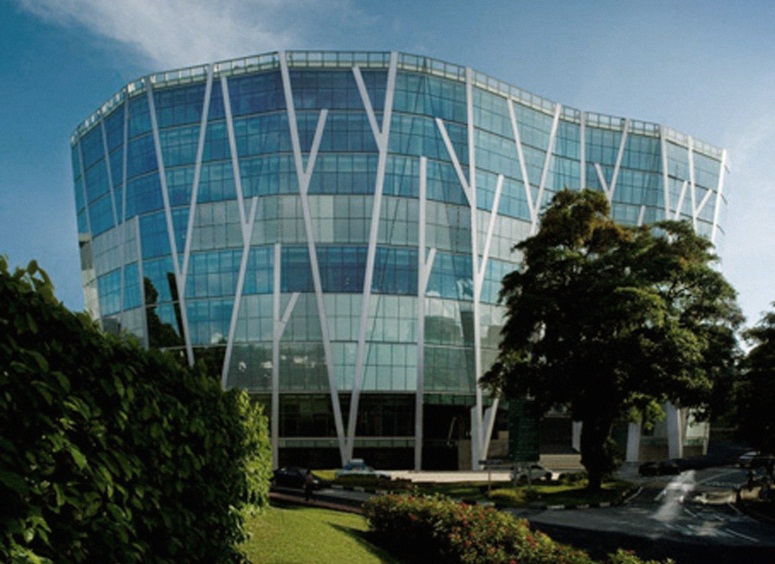 Hogyan tehető egy egyetem kutatóegyetemmé Magyarországon?
Nincs Magyarországon sok kutatóegyetemnyi intellektuális erő.

egyetem-állam bizalmi elven:
néhány kutatóegyetem (a legkiválóbbak)
tudatos, célzott intézményi-regionális-állami fejlesztések és forrásallokáció
a kiválóság  és a középszer egyensúlya
nem szabad szétforgácsolni az erőforrásokat
Mi kell a kutatóegyetemhez?
koncepció
pénz
bizalom (a játékszabályok, a felsőoktatási 	munkamegosztás betartása)

A felsőoktatás differenciált finanszírozási módjának elő kell segítenie a kutatóegyetemi működést (kutatóegyetemmé válást). 

(minden intézmény maximális finanszírozásra törekszik)
Elérte-e célját a kutatói kiválósági kezdeményezés?
Igen, amennyiben:
Nem, amennyiben:
az intézmények végiggondolták helyzetüket, pályázati esélyeiket

felismerték a tudatos építkezés szükségességét
nem teremtette meg a stabilitást, és kiszámíthatóságot, a távlatos  intézményi fejlődés garanciáit
csupán az állami forrásokért való versengés állt a középpontban
Elérte-e célját a kutatói kiválósági kezdeményezés?
az állam a legfőbb finanszírozó


RENDSZERT ALKOTÓ
tudatos, megtervezett fejlesztésekre van szükség
A magyar kutatás jellemző mutatói
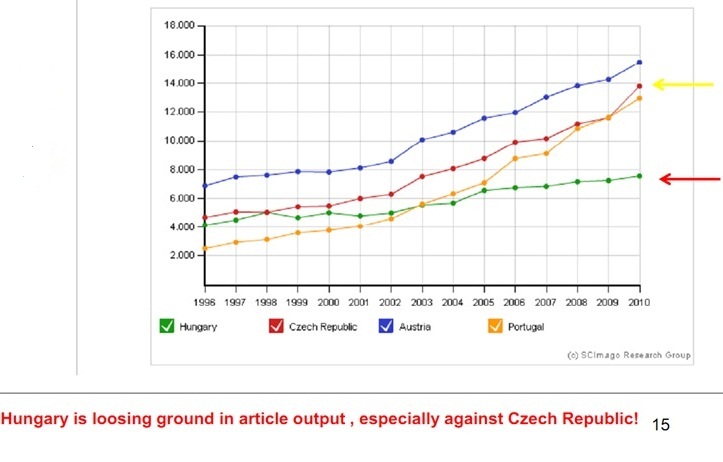 ScienceDirect. The most innovative platformfor scientific knowledge
Béky Endre (Elsevier). Személyes közlés, Budapest 2012. 03. 09.
A magyar kutatás jellemző mutatói
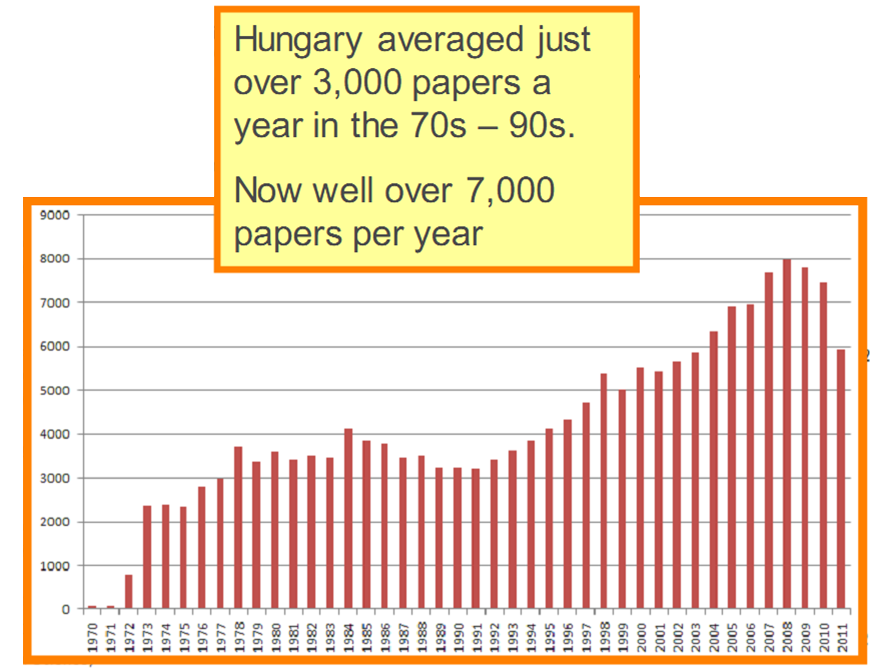 „Research Evaluation in Hungary based on Thomson Reuters Data”.
David Horky (Thomson Reuters). Személyes közlés, Budapest 2012. 02. 24.
A magyar kutatás jellemző mutatóiA Springerlink magyarországi cikkletöltési statisztikája
A magyar kutatás jellemző mutatóiA ScienceDirect magyarországi cikkletöltési statisztikája 2011-ben
HUNGARY – Debrecen University
HUNGARY – Acad Scis Hungary
HUNGARY – University Semmelweis Med
HUNGARY ‒ Budapesti Műszaki Egyetem
HUNGARY – University Loránd Eötvös
HUNGARY – Pécs University Med
HUNGARY – Central European University
HUNGARY – Budapest University Econ Scis – IESBS
HUNGARY – Pannon University
HUNGARY – University Szent István Vet Sci
HUNGARY – Miskolc University
A magyar kutatás jellemző mutatóiTÁMOP-, TIOP- és GOP-támogatások 2010-ig bezárólag
Az MTA szerepe a hazai felsőoktatásban
Az MTA kutatóhálózata
=
egy kutatóegyetemnyi intellektuális erő
Az MTA szerepe a hazai felsőoktatásban
I. Az akadémiai köztestület: Magyarország tudomány-hitelesítő és –minősítő intézménye

II. Akadémiai kutatócsoportok az egyetemeken

	2011-től a hazai egyetemeken kétféle akadémiai kutatócsoport működik: 
Támogatott kutatócsoportok (2012. 01.01-től: 54, 07.01-től újabb kb. 15)
Lendület kutatócsoportok (2011.07.01-től: 9, 2012.07.01-től újabb kb. 10)


III. Az akadémiai kutatóintézetek révén
	Egyetemi hozzájárulásuk egy teljes egyetem összteljesítményével ér fel. 2011-es 	adatok:
	(a) a rendszeres hazai felsőfokú okt. tevékenységet végzők száma: 873
	(b) ebből a doktori iskolában oktatók száma: 448
	(c) ebből a doktori iskolai törzstagok száma: 351
	(d) ebből doktori iskola-vezetők száma: 21
	(e) egyetemi kurzusok száma: 1469 (elméleti) + 923 (gyakorlati)
	(f) TDK-dolgozatok száma: 341
	(g) BSc-szakdolgozatok száma: 706
	(h) MSc-szakdolgozatok száma:  806
	(i) PhD-értekezések száma: 1057
	(j) a kutatóintézeti infrastruktúra biztosítása
Az MTA szerepe a hazai felsőoktatásban
Publikációszám és azok átlagos idézettsége
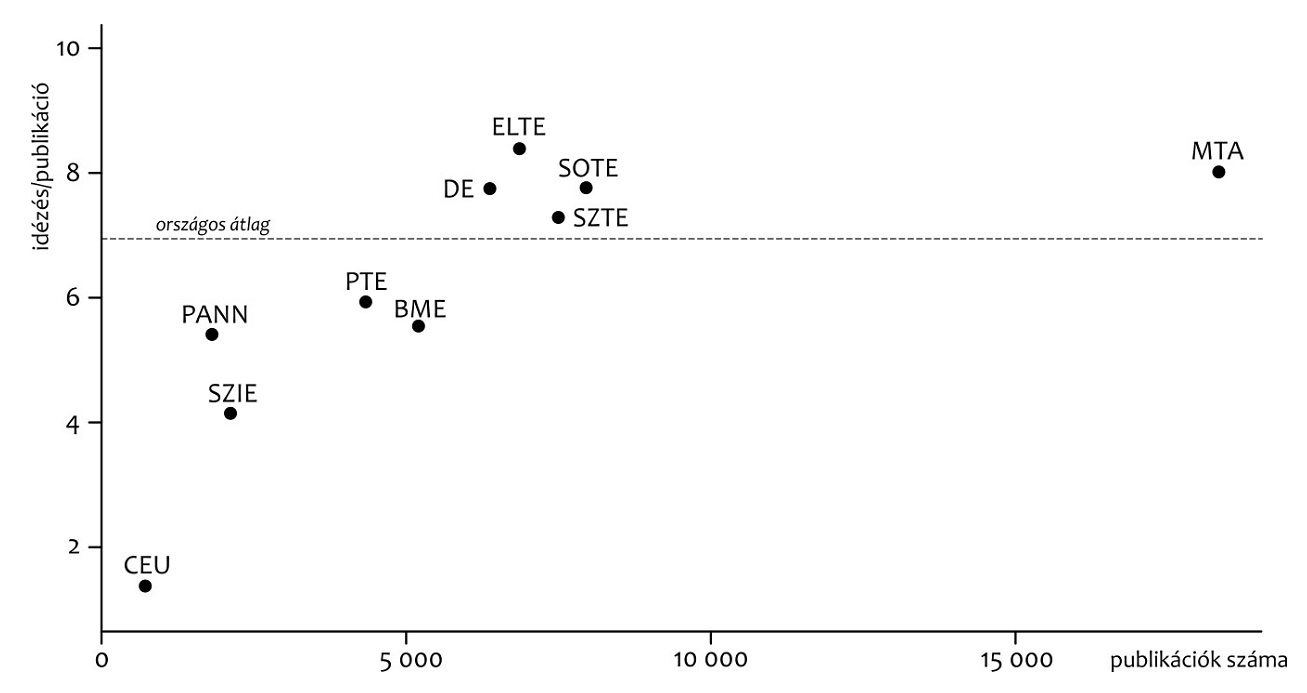 A tíz legnagyobb hazai intézmény publikációszáma és azok átlagos idézettsége  a Web of Science 2001-2010 közötti adatai alapján (Kampis et al. Magyar Tudomány, 2010)
Az MTA szerepe a hazai felsőoktatásban
Publikációk száma a Web of Science-ben, 2009-2010
Az MTA Lendülete
pályázati modell – kiválósági program
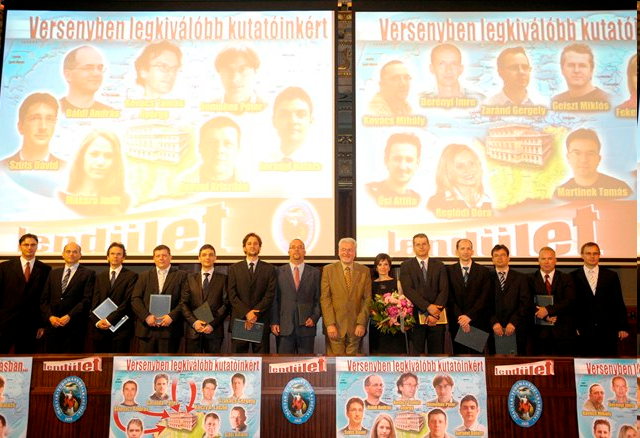 Az MTA „Lendület kutatóegyeteme”
Az MTA infrastrukturális fejlesztési modellje
MTA-Q2
kritikus intellektuális tömeg
felsőoktatási-kutatási-innovációs környezetben
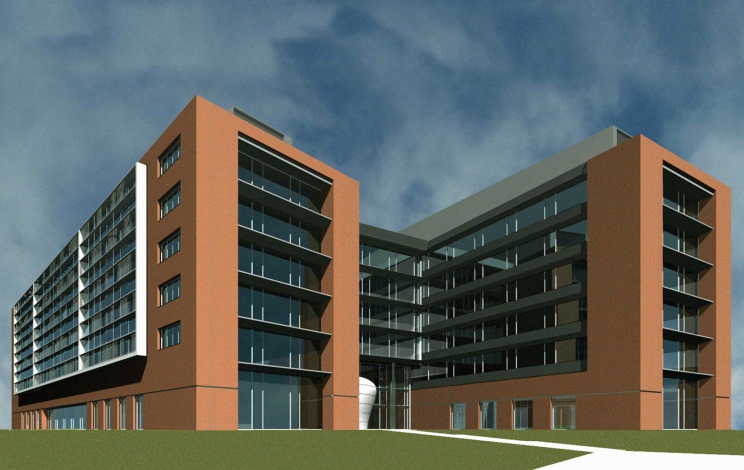 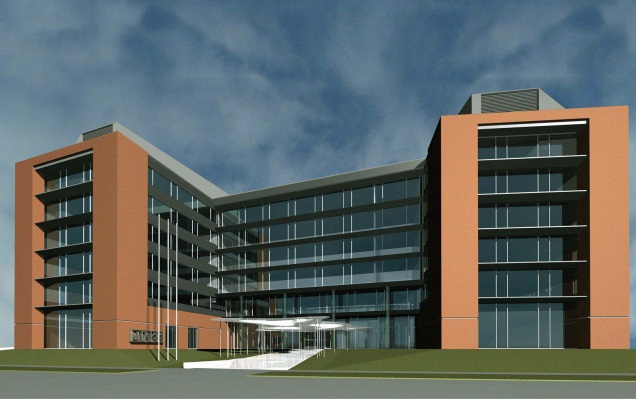 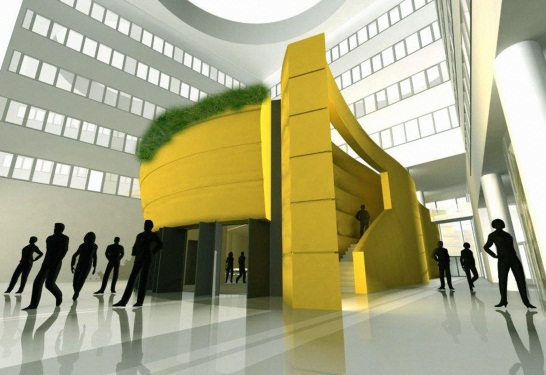 Köszönöm a figyelmet!